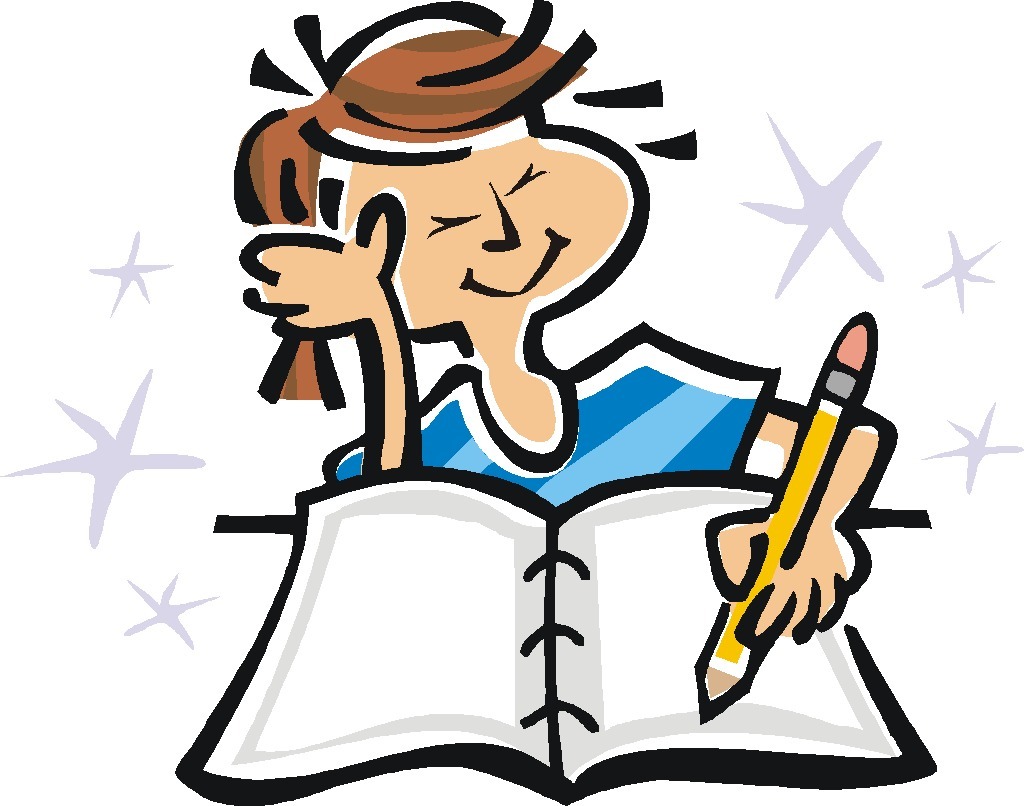 P  I  E“Why Writers Write”
Created by Rachel Remenschneider | Shared on www.SmekensEducation.com
3 Modes of writing:
Persuade

Inform

Entertain
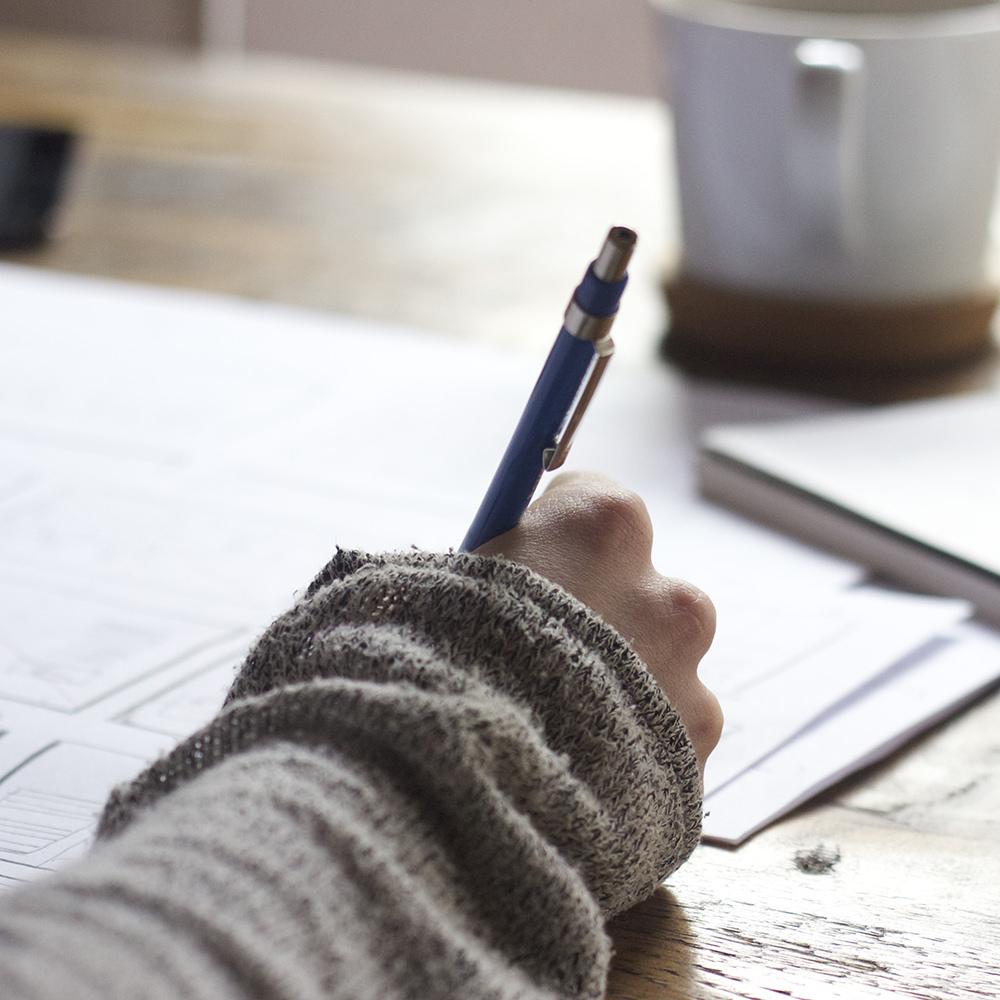 2
Created by Rachel Remenschneider | Shared on www.SmekensEducation.com
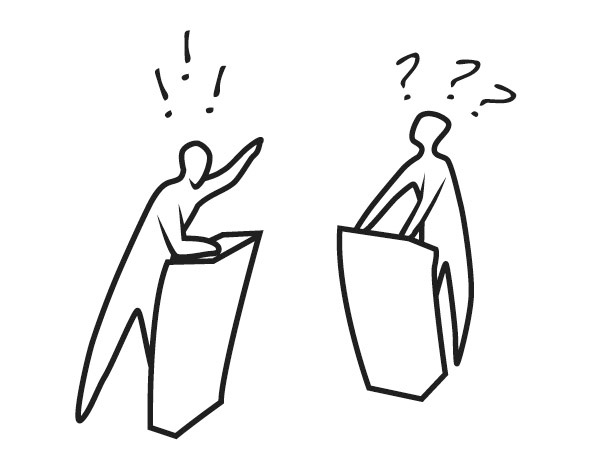 Persuade
When writers write a persuasive piece they…
 may try to, influence, motivate, argue, convince, evaluate, or express a feeling about an opinion through a writing piece.
3
Created by Rachel Remenschneider | Shared on www.SmekensEducation.com
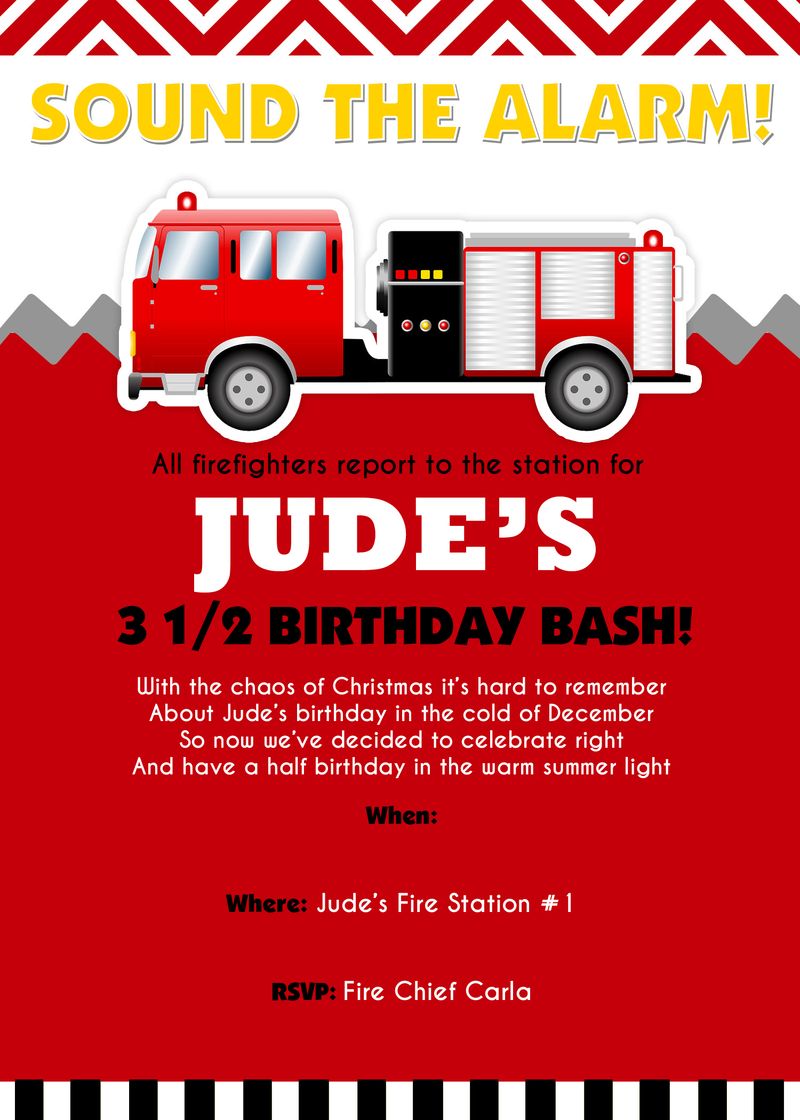 Birthday PartyInvite
Why is this a persuasive piece?
4
Created by Rachel Remenschneider | Shared on www.SmekensEducation.com
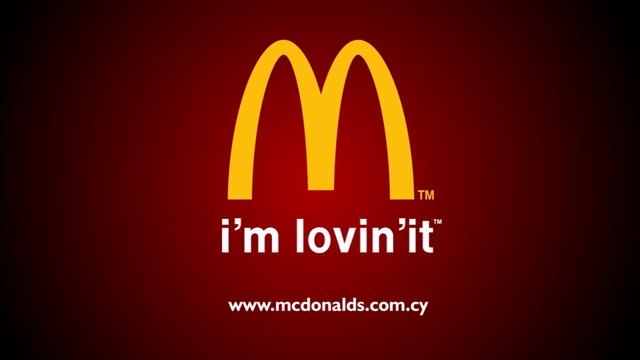 Magazine Advertisement
WHY PERSUASIVE?
5
Created by Rachel Remenschneider | Shared on www.SmekensEducation.com
Video Game Review
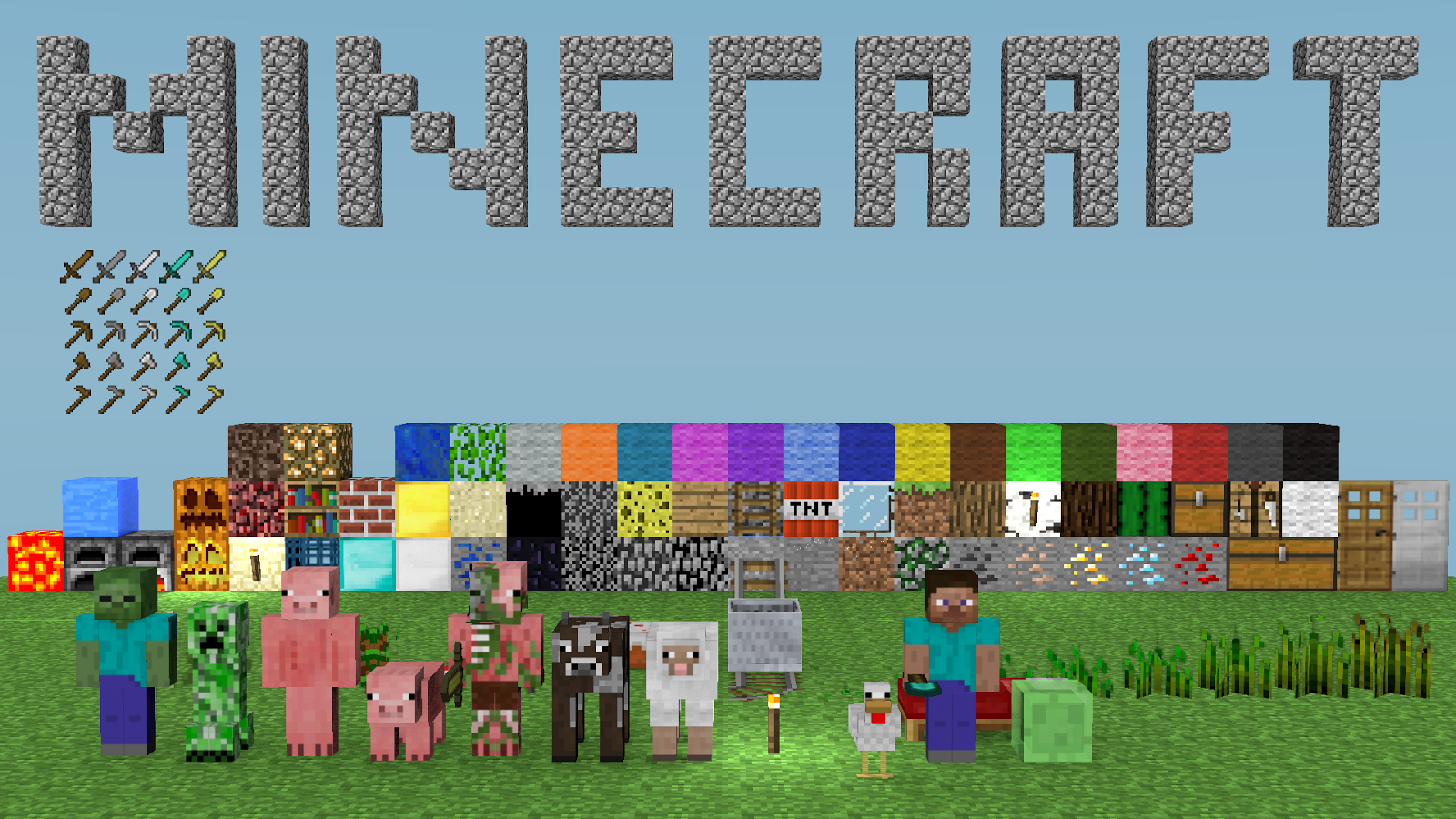 6
Created by Rachel Remenschneider | Shared on www.SmekensEducation.com
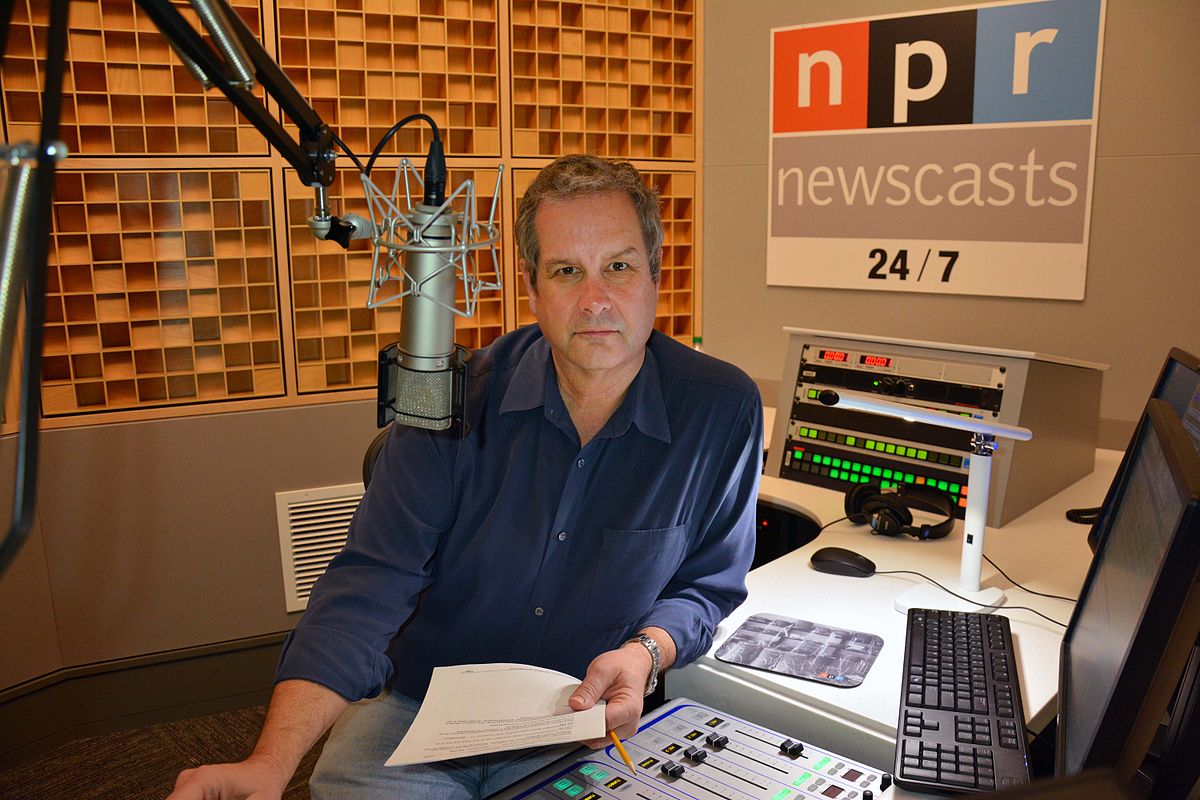 Inform
When writers write an informative piece they…
try to explain, teach clarify, define, or demonstrate understanding.
7
Created by Rachel Remenschneider | Shared on www.SmekensEducation.com
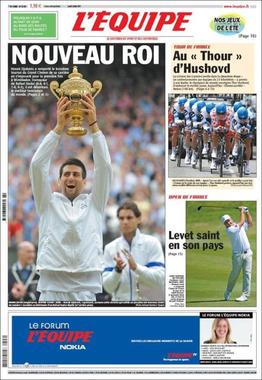 Sports article
Informative?  Why?
8
Created by Rachel Remenschneider | Shared on www.SmekensEducation.com
Youtube video tutorial
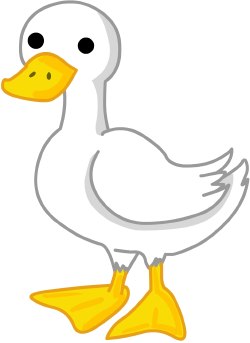 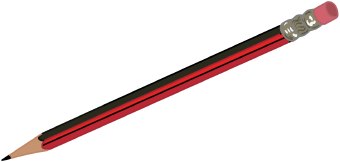 9
Created by Rachel Remenschneider | Shared on www.SmekensEducation.com
SCHOOL SUPPLY LIST
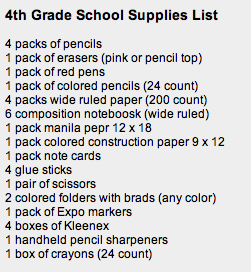 Why is this an informative piece?
10
Created by Rachel Remenschneider | Shared on www.SmekensEducation.com
Entertain
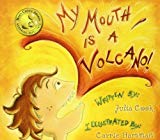 convey a story
share an experience
make us laugh
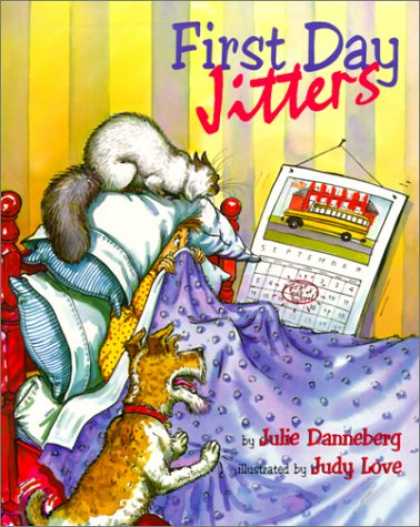 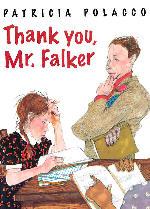 11
Created by Rachel Remenschneider | Shared on www.SmekensEducation.com
Newspaper comics
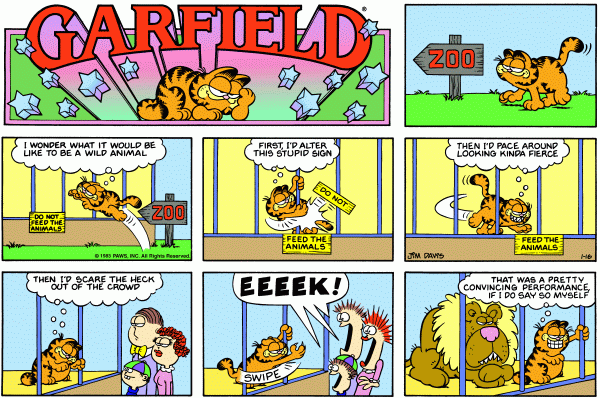 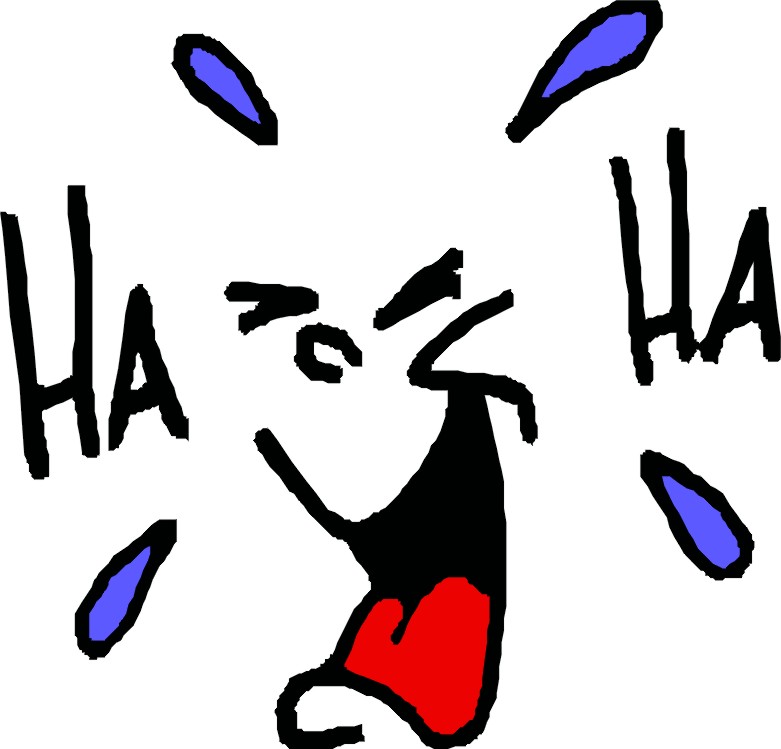 12
Created by Rachel Remenschneider | Shared on www.SmekensEducation.com
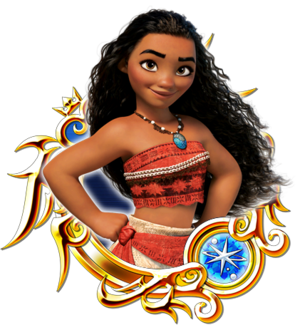 SONG LYRICS
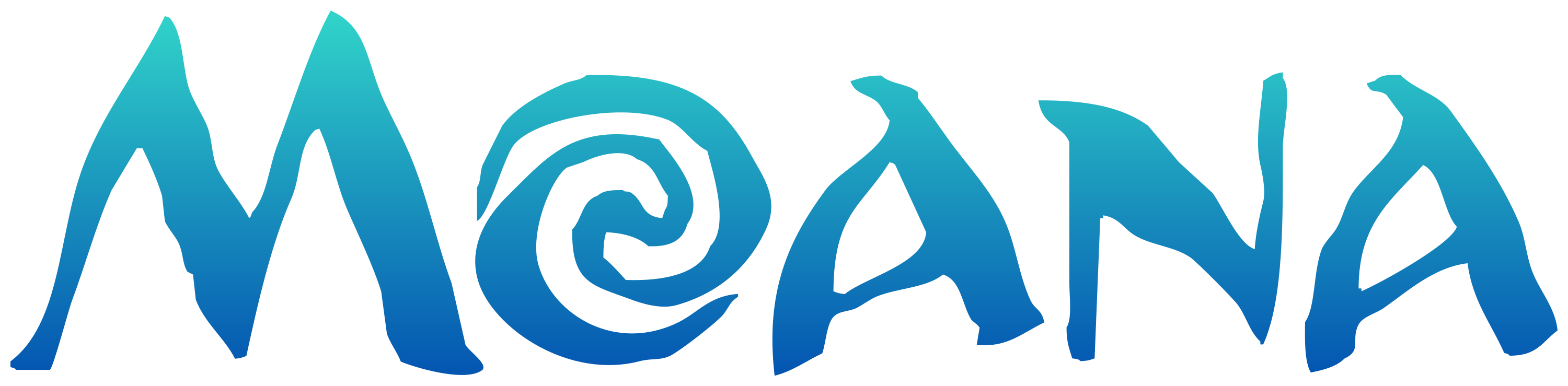 13
Created by Rachel Remenschneider | Shared on www.SmekensEducation.com
SOCIAL MEDIA POST
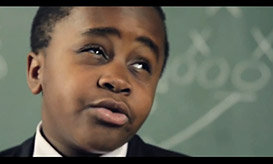 14
Created by Rachel Remenschneider | Shared on www.SmekensEducation.com
You will write to
persuade
You will write to
inform
You will write to
entertain
15
Created by Rachel Remenschneider | Shared on www.SmekensEducation.com
now
writers
go be
let’s
16
Created by Rachel Remenschneider | Shared on www.SmekensEducation.com
CHALLENGE….IF YOU ACCEPT?
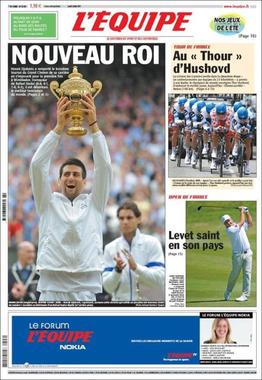 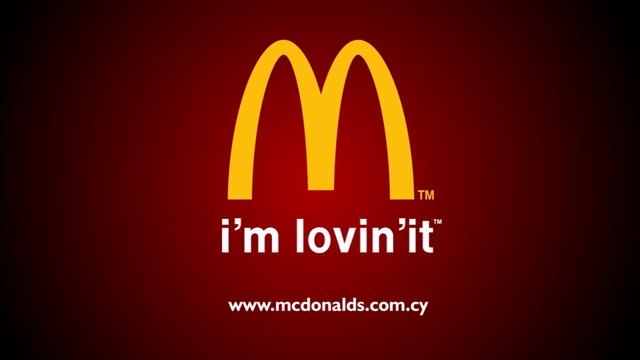 LIST TOPICS THAT FIT IN EACH MODE FOR WRITING
PERSUASIVE, INFORMATIVE, ENTERTAIN
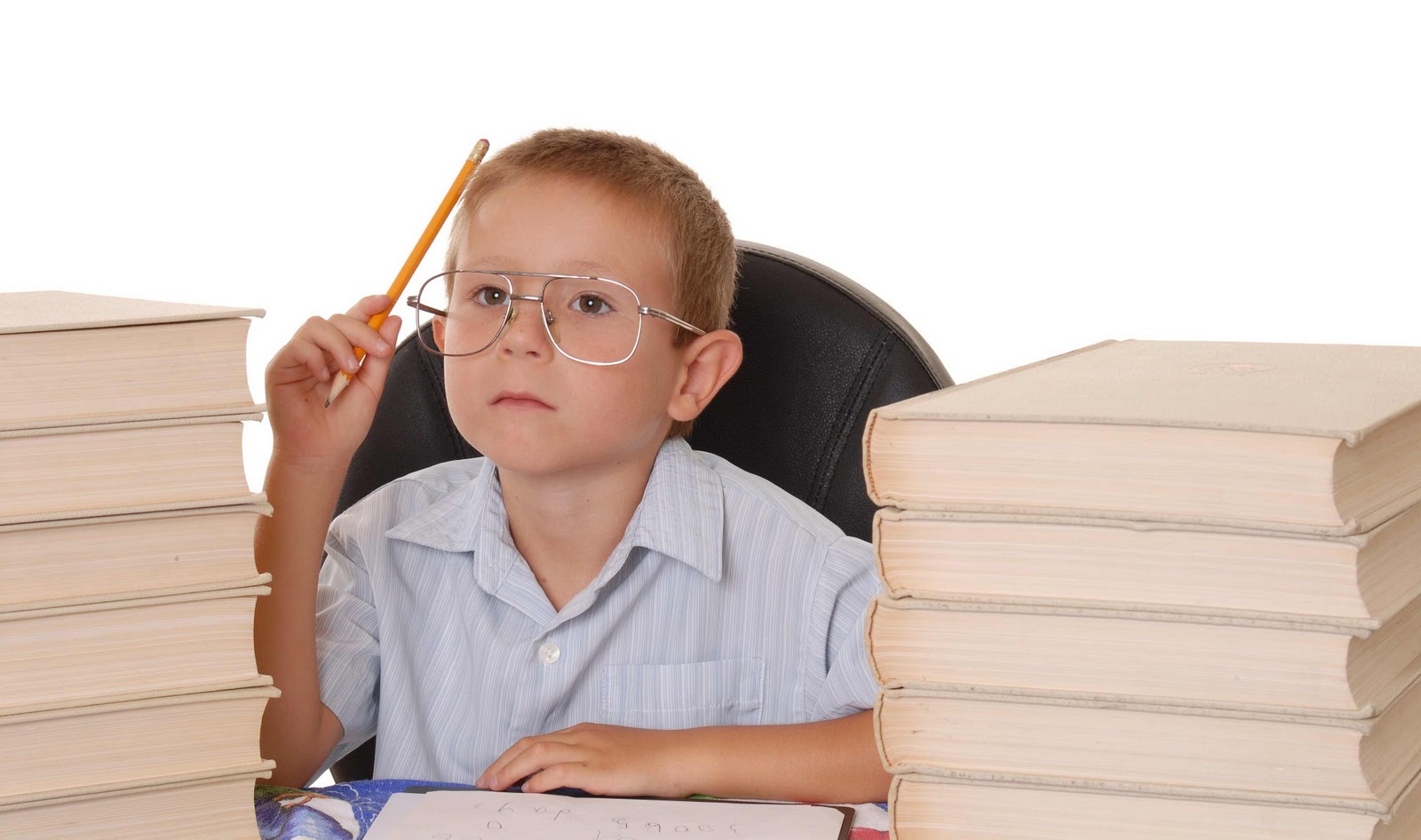 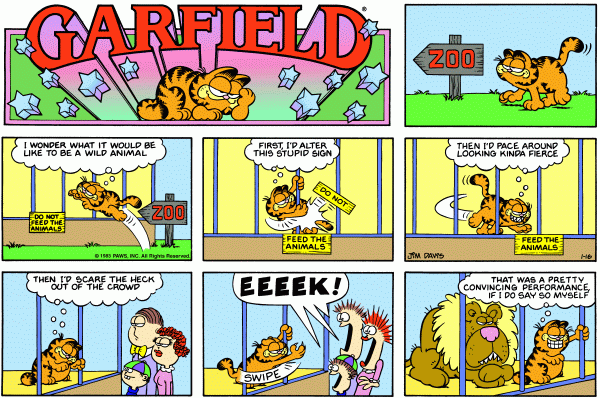 17
Created by Rachel Remenschneider | Shared on www.SmekensEducation.com
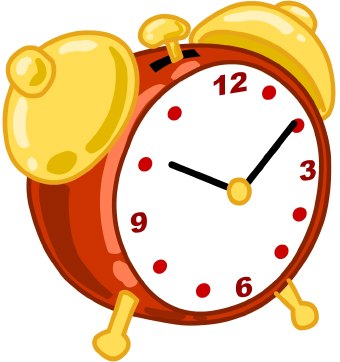 Writing Time: When you think, you are done….
You Have Only Just Begun
18
Created by Rachel Remenschneider | Shared on www.SmekensEducation.com